書名:扭曲的錢
作者：陳仕傑、林冠瑜、陳宗華、陳嫚禎、白進裕、林家嶸
在一個夜晚，達叔正在為他的下一個計畫找尋合適的人手，他正在煩惱著人手的同時，他看見了陶比正在看工作機會的布告欄，而這時的達叔告訴了陶比有一個可以賺錢的機會。
於是陶比跟著達叔到了一個巷子，他將計畫告訴了陶比，讓他猶豫了很久，雖然陶比有著金錢上的困擾但又不願意冒著違反法律的風險賺這筆錢。陶比內心無比掙扎的時候，他下定決心不再願意為金錢所困擾，於是接受了達叔的提議。
而陶比本身為一個機器人，達叔將計畫所需要的任何資訊壓縮成了光碟片放入陶比的頭腦裡。
到了地球，陶比抬起手微微遮在額前說：「這就是地球。」
達叔看著呆然狀的陶比後咳一下說：「走吧！就按造我們說的計畫，我先帶你到店裡面。」
到了一家外表像歐洲建築式風格的店，從櫥窗外還可以看到裡面擺著很多東西。
達叔笑道：「來吧！進來這裡，我把你弄乾淨一點比較不會出紕漏。」接著就帶陶比進去店裡更身裡面一間小房間。
在出來房間的時候，店內的小店員對達叔說：「老闆這個商品要放哪裡？」
達叔看著面無表情的陶比說：「放在櫥窗上吧！照得到太陽的地方。」小店員遵旨，把陶比放在櫥窗上最顯眼的位置。

一直到某一天店的門被打開傳出一聲清脆的叮鈴鈴聲，進來了一位最近常在櫥窗外徘徊經過的女人。
陶比來到了胖女士的家中，照著達叔給的光碟來獲取胖女士的信任，私底下思考著要如何拿走胖女士的所有貴重物品，而不被胖女士發現。
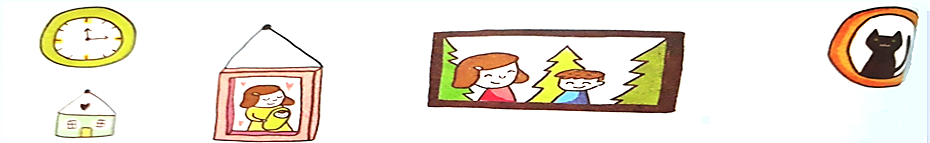 然而就陶比的觀察發現，胖女士比達叔講得還要更有錢，陶比放棄拿走她的貴重物品，但猶豫了達叔跟他說的交易，但一想到他只要能夠獲得胖女士的信任，讓胖女士的信任取代了陶比是機器人的事實，就可以讓他為所欲為。
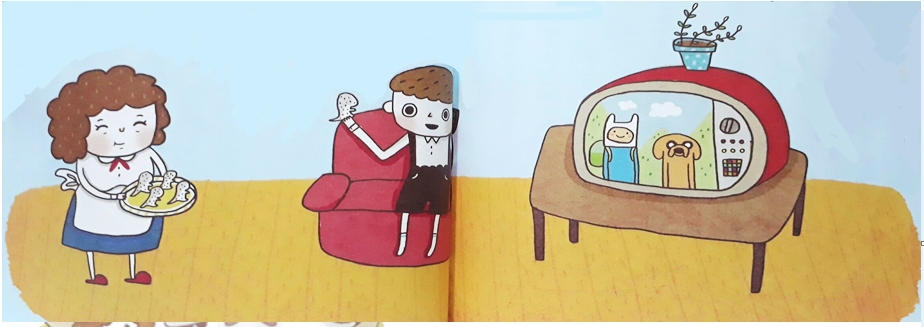 機器人陶比讀取達叔所給他的光碟片，光碟片裡的程式，驅使他去執行每天的例行公事。
機器人陶比無意間發現了一個相框，相框裡的那的人長相跟陶比極為相似，他好奇的問胖女士，相框裡的人是誰，胖女士想了一下，騙了陶比那是她已經過世的兒子。
有一次陶比無意間發現原來胖女士的兒子沒死，於是決定在半夜殺了他，並直接取代他躺在病床上且康復，順利成為胖女士兒子後，開始計畫謀殺胖女士，計畫成功後，順利繼承了龐大的遺產。
在完成計畫後，陶比與達叔會合假裝要平分財產，但先前他已拿著金錢將自己改造為殺人機器，因此達叔落入了陶比的圈套，失去了金錢也失去了生命…